Sadržaj prezentacije isključiva je odgovornost Ministarstva za demografiju, obitelj, mlade i socijalnu politiku. Organizacija info-radionice je sufinancirana u okviru Operativnog programa Učinkoviti ljudski potencijali 2014.-2020., iz Europskog socijalnog fonda.
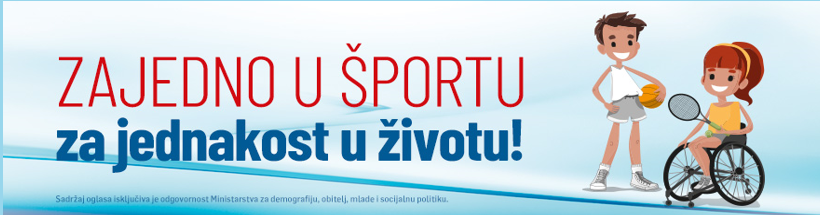 INFO – RADIONICAPREDSTAVLJANJE POZIVA:„Uključivanje djece i mladih u riziku od socijalne isključenosti te osoba s invaliditetom i djece s teškoćama u razvoju u zajednicu kroz šport”
Sadržaj prezentacije isključiva je odgovornost Ministarstva za demografiju, obitelj, mlade i socijalnu politiku. Organizacija info-radionice je sufinancirana u okviru Operativnog programa Učinkoviti ljudski potencijali 2014.-2020., iz Europskog socijalnog fonda.
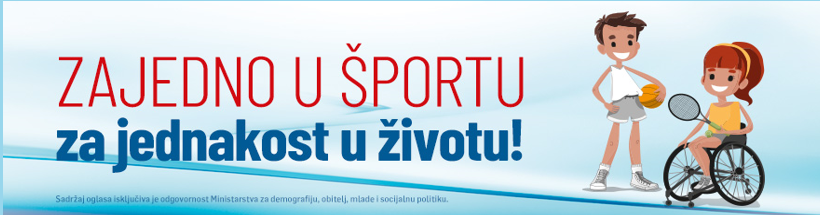 PROMICANJE BAVLJENJA ŠPORTOMSredišnji državni ured za šport je 2017. godine proveo istraživanje o športskim i rekreacijskim aktivnostima stanovništva RH – oko 2/3 populacije ne bavi se nikakvom tjelesnom aktivnošću.Važno je potaknuti stvaranje navike svakodnevnog tjelesnog vježbanja te omogućiti uvjete za bavljenje športom osobama kojima su organizirane športske aktivnosti teže dostupne.
Sadržaj prezentacije isključiva je odgovornost Ministarstva za demografiju, obitelj, mlade i socijalnu politiku. Organizacija info-radionice je sufinancirana u okviru Operativnog programa Učinkoviti ljudski potencijali 2014.-2020., iz Europskog socijalnog fonda.
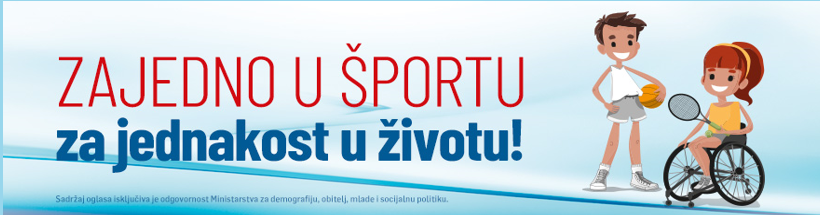 Procjena je kako se od ukupnog broja osoba s invaliditetom manje od 2% bavi nekom športsko-rekreativnom aktivnošću.Također, rastuća je pojava da djeca i mladi sudjelovanje u različitim aktivnostima slobodnog vremena moraju platiti što djecu u riziku od siromaštva i socijalne isključenosti stavlja u nepovoljan položaj za bavljenje športom.
Sadržaj prezentacije isključiva je odgovornost Ministarstva za demografiju, obitelj, mlade i socijalnu politiku. Organizacija info-radionice je sufinancirana u okviru Operativnog programa Učinkoviti ljudski potencijali 2014.-2020., iz Europskog socijalnog fonda.
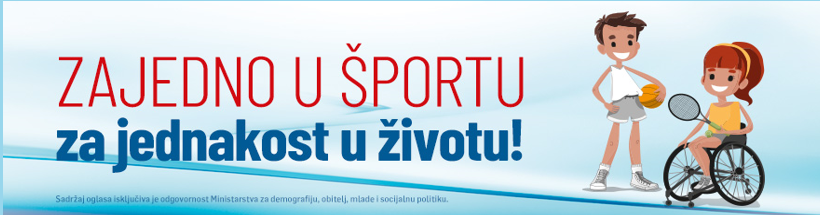 Sudjelovanje u športskim aktivnostima može doprinijeti uključivanju u društvo, a osim stjecanja zdravih životnih navika može pozitivno utjecati na stjecanje različitih vještina:- komunikacijske vještine, vještine timskog rada, organiziranja, upravljanja vremenom, planiranja, suradnje, rješavanja sukoba, razvoj koncentracije i pažnje, poboljšanje samopouzdanja i samopoštovanja, podizanje motivacije, oblikovanje optimalnih ciljeva postignuća i savladavanje stresa
Sadržaj prezentacije isključiva je odgovornost Ministarstva za demografiju, obitelj, mlade i socijalnu politiku. Organizacija info-radionice je sufinancirana u okviru Operativnog programa Učinkoviti ljudski potencijali 2014.-2020., iz Europskog socijalnog fonda.
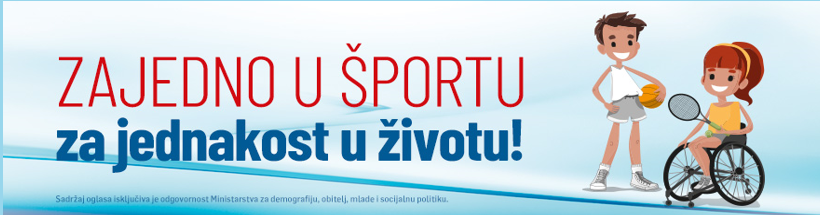 Središnji državni ured za šport u suradnji s Ministarstvom rada i mirovinskoga sustava, Ministarstvom za demografiju, obitelj, mlade i socijalnu politiku te Nacionalnom zakladom za razvoj civilnoga društva inicira i pokreće ovaj Poziv
Sadržaj prezentacije isključiva je odgovornost Ministarstva za demografiju, obitelj, mlade i socijalnu politiku. Organizacija info-radionice je sufinancirana u okviru Operativnog programa Učinkoviti ljudski potencijali 2014.-2020., iz Europskog socijalnog fonda.
SVRHA POZIVA
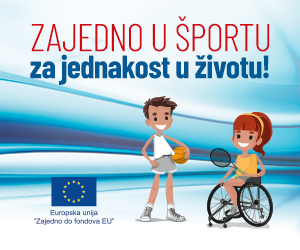 pružanje potpore aktivnostima unaprjeđenja kvalitete života osoba s invaliditetom kroz poboljšanje pristupa i sudjelovanje u športskim sadržajima te aktivnostima povećanja dostupnosti besplatnih športskih sadržaja za djecu i mlade u riziku od socijalne isključenosti
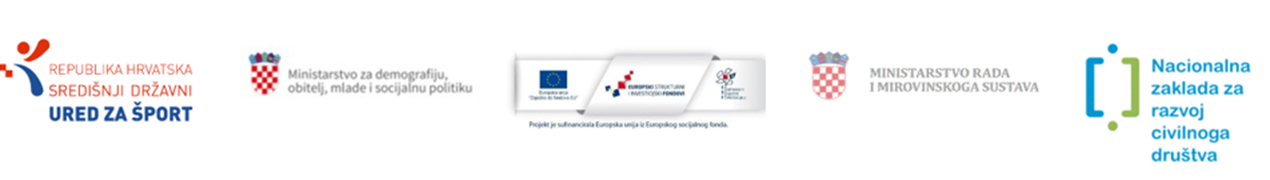 Sadržaj prezentacije isključiva je odgovornost Ministarstva za demografiju, obitelj, mlade i socijalnu politiku. Organizacija info-radionice je sufinancirana u okviru Operativnog programa Učinkoviti ljudski potencijali 2014.-2020., iz Europskog socijalnog fonda.
FINANCIJSKA ALOKACIJA I IZNOS BESPOVRATNIH SREDSTAVA
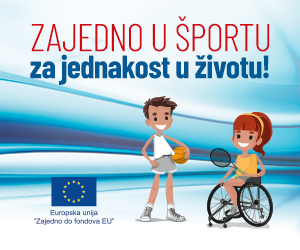 ukupna bespovratna sredstva Poziva: 50.000.000,00 kn
ukupna bespovratna sredstva prema KOMPONENTAMA:
KOMPONENTA 1: 22.000.000,00 kn
KOMPONENTA 2: 28.000.000,00 kn
iznos bespovratnih sredstava po pojedinom projektu:
KOMPONENTA 1: 150.000,00 kn – 1.000.000,00 kn
KOMPONENTA 2: 400.000,00 kn – 1.500.000,00 kn
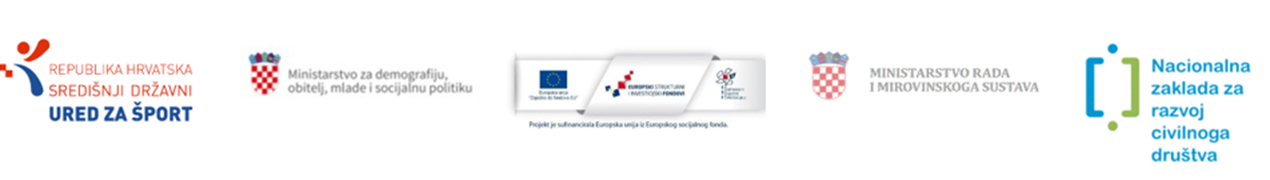 Sadržaj prezentacije isključiva je odgovornost Ministarstva za demografiju, obitelj, mlade i socijalnu politiku. Organizacija info-radionice je sufinancirana u okviru Operativnog programa Učinkoviti ljudski potencijali 2014.-2020., iz Europskog socijalnog fonda.
CILJEVI POZIVA
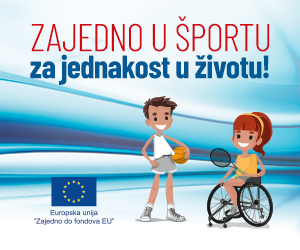 OPĆI CILJ: 
Povećati uključenost djece i mladih u riziku od socijalne isključenosti i/ili osoba s invaliditetom u zajednicu kroz šport

SPECIFIČNI CILJEVI: 
1. Povećati dostupnost besplatnih športskih sadržaja s ciljem uključivanja djece i mladih u riziku od socijalne isključenosti
2. Poboljšati pristup i sudjelovanje u športskim sadržajima za osobe s invaliditetom i djecu s teškoćama u razvoju s ciljem povećanja socijalne uključenosti
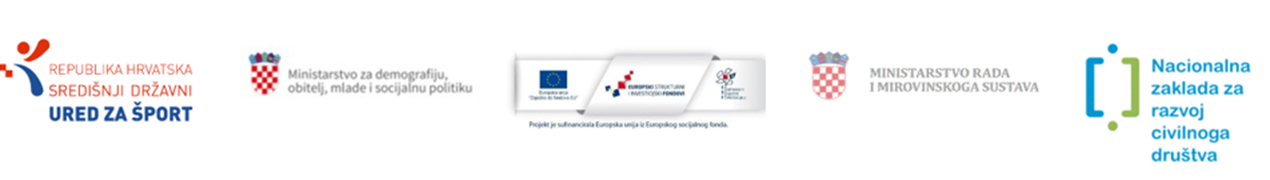 Sadržaj prezentacije isključiva je odgovornost Ministarstva za demografiju, obitelj, mlade i socijalnu politiku. Organizacija info-radionice je sufinancirana u okviru Operativnog programa Učinkoviti ljudski potencijali 2014.-2020., iz Europskog socijalnog fonda.
UVJETI PRIHVATLJIVOSTI PRIJAVITELJA
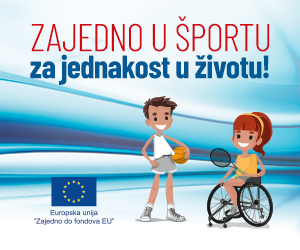 PRIJAVITELJ mora ispunjavati sljedeće uvjete:

biti: 
a) pravna osoba: 
organizacija civilnog društva upisana u registar udruga i registar športske djelatnosti
ustanova upisana u registar športske djelatnosti
osnovna škola prema popisu Ministarstva znanosti i obrazovanja
srednja škola prema popisu Ministarstva znanosti i obrazovanja
sveučilište, fakultet, umjetnička akademija, veleučilište ili visoka škola prema popisu Ministarstva znanosti i 
    obrazovanja
ustanova socijalne skrbi: dom socijalne skrbi i centar za pružanje usluga u zajednici 
b) registrirana u Republici Hrvatskoj
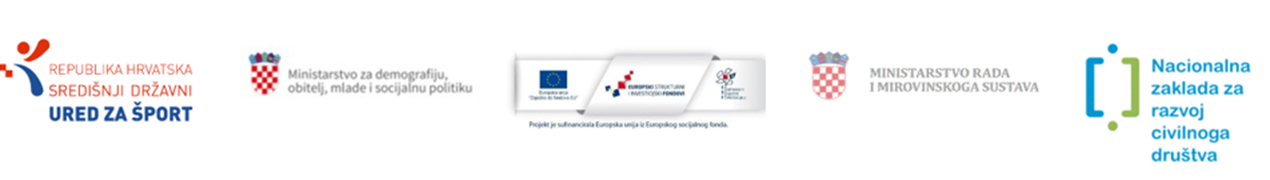 Sadržaj prezentacije isključiva je odgovornost Ministarstva za demografiju, obitelj, mlade i socijalnu politiku. Organizacija info-radionice je sufinancirana u okviru Operativnog programa Učinkoviti ljudski potencijali 2014.-2020., iz Europskog socijalnog fonda.
UVJETI PRIHVATLJIVOSTI PRIJAVITELJA
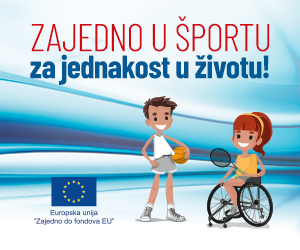 NAPOMENA:

Osnovna škola, srednja škola, sveučilište, fakultet, umjetnička akademija, veleučilište ili visoka škola prema podacima Ministarstva znanosti i obrazovanja te ustanova socijalne skrbi (dom socijalne skrbi i centar za pružanje usluga u zajednici) obvezne su prijaviti projekt u partnerstvu s udrugom registriranom za obavljanje športske djelatnosti.
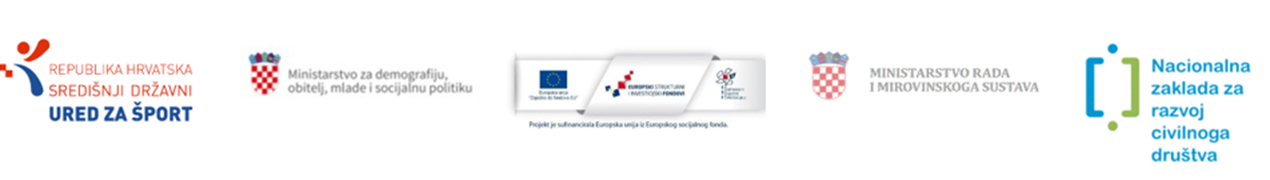 Sadržaj prezentacije isključiva je odgovornost Ministarstva za demografiju, obitelj, mlade i socijalnu politiku. Organizacija info-radionice je sufinancirana u okviru Operativnog programa Učinkoviti ljudski potencijali 2014.-2020., iz Europskog socijalnog fonda.
UVJETI PRIHVATLJIVOSTI PARTNERA
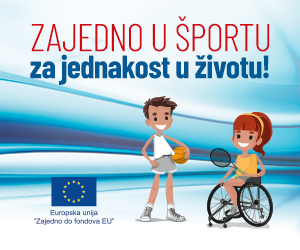 PARTNER(I) mora(ju) ispunjavati sljedeće uvjete:
biti: 
a) pravna osoba: 
-    organizacija civilnog društva upisana u registar športske djelatnosti
ustanova upisana u registar športske djelatnosti
osnovna škola prema popisu Ministarstva znanosti i obrazovanja
srednja škola prema popisu Ministarstva znanosti i obrazovanja
sveučilišta, fakulteti, umjetničke akademije, veleučilišta i visoke škole prema popisu Ministarstva znanosti i obrazovanja
udruge, neovisno o području djelovanja
vjerske zajednice 
ustanove socijalne skrbi: centar za socijalnu skrb, dom socijalne skrbi i centar za pružanje usluga u zajednici
zaklade
jedinice lokalne ili regionalne samouprave
međunarodne organizacije
vijeća nacionalnih manjina, koordinacija i drugi oblik udruživanja nacionalnih manjina koji se osnivaju u skladu s međunarodnim ugovorima (prema članku 3. Zakona o Registru vijeća, koordinacija vijeća i predstavnika nacionalnih manjina) 
b) registriran(i) u Republici Hrvatskoj
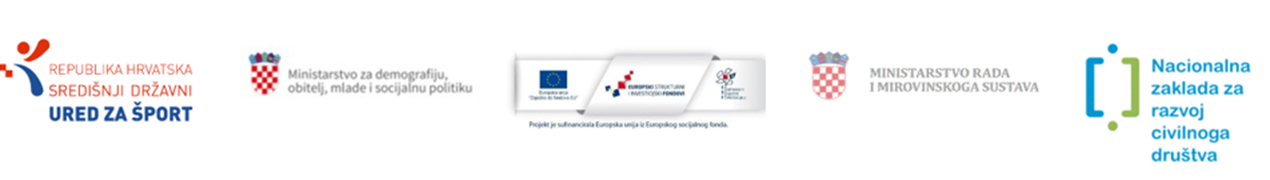 Sadržaj prezentacije isključiva je odgovornost Ministarstva za demografiju, obitelj, mlade i socijalnu politiku. Organizacija info-radionice je sufinancirana u okviru Operativnog programa Učinkoviti ljudski potencijali 2014.-2020., iz Europskog socijalnog fonda.
CILJNE SKUPINE
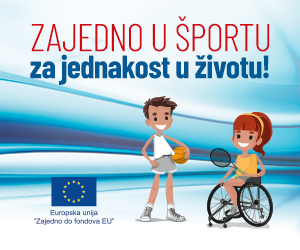 KOMPONENTA 1:

djeca i mladi čiji su roditelji nezaposleni
djeca čiji su roditelji korisnici dječjeg doplatka
djeca i mladi bez odgovarajuće roditeljske skrbi
djeca i mladi iz jednoroditeljskih obitelji
djeca i mladi iz obitelji s troje ili više djece
djeca i mladi s problemima u ponašanju
djeca s teškoćama u razvoju
mladi koji su korisnici stipendija za studente slabijeg socijalno-ekonomskog statusa
nezaposleni mladi
KOMPONENTA 2:

osobe s invaliditetom
djeca s teškoćama u razvoju
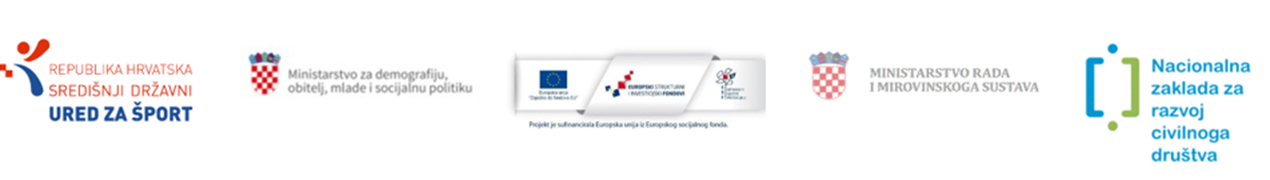 Sadržaj prezentacije isključiva je odgovornost Ministarstva za demografiju, obitelj, mlade i socijalnu politiku. Organizacija info-radionice je sufinancirana u okviru Operativnog programa Učinkoviti ljudski potencijali 2014.-2020., iz Europskog socijalnog fonda.
DOKAZI ZA UTVRĐIVANJE PRIPADNOSTI CILJNOJ SKUPINI
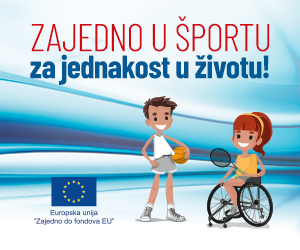 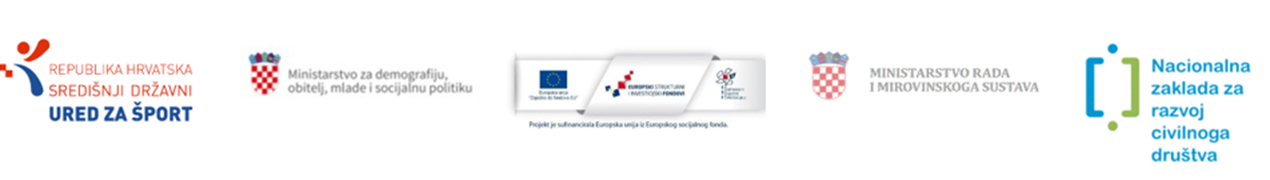 Sadržaj prezentacije isključiva je odgovornost Ministarstva za demografiju, obitelj, mlade i socijalnu politiku. Organizacija info-radionice je sufinancirana u okviru Operativnog programa Učinkoviti ljudski potencijali 2014.-2020., iz Europskog socijalnog fonda.
POKAZATELJI
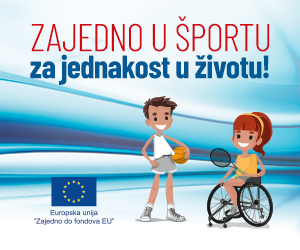 da bi projekt u sklopu pojedine komponente bio prihvatljiv, mora pridonositi obveznom pokazatelju u sklopu iste:
KOMPONENTA 1: CO06 Mlađi od 25 godina
KOMPONENTA 2: CO16 Sudionici s invaliditetom

svi projekti koji izravno ne doprinose obveznom pokazatelju u sklopu pojedine Komponente na način da je pokazatelj naveden u podatkovnom listu 4 „Obrazloženje projekta” Prijavnog obrasca A neće se smatrati prihvatljivim za financiranje
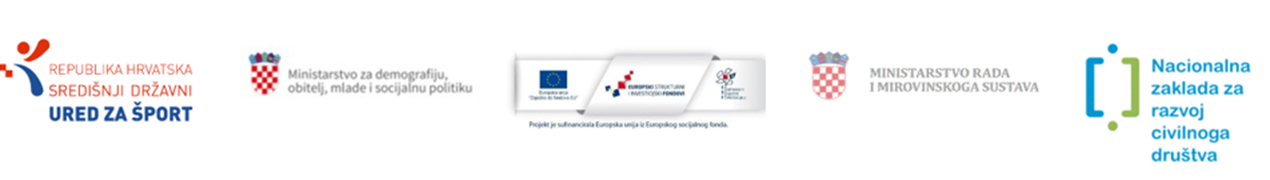 Sadržaj prezentacije isključiva je odgovornost Ministarstva za demografiju, obitelj, mlade i socijalnu politiku. Organizacija info-radionice je sufinancirana u okviru Operativnog programa Učinkoviti ljudski potencijali 2014.-2020., iz Europskog socijalnog fonda.
POKAZATELJI
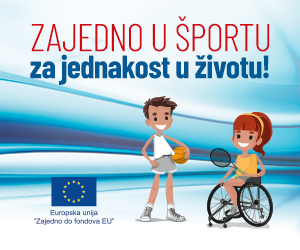 prijavitelj uz obvezne pokazatelje za svoj projektni prijedlog može također odabrati i neke od izbornih pokazatelja, ukoliko im projekt doprinosi:
SO 201                   Broj aktivnosti za podizanje svijesti/javne kampanje  
UP.02.1.1.08-01   Broj sudionika mladih osoba u dobi od navršenih 25 do 29 godina

pokazatelje je potrebno realno kvantificirati, odnosno potrebno je utvrditi polazišnu i ciljnu vrijednost koja će se postići projektom
za sve pokazatelje polazišna vrijednost je 0
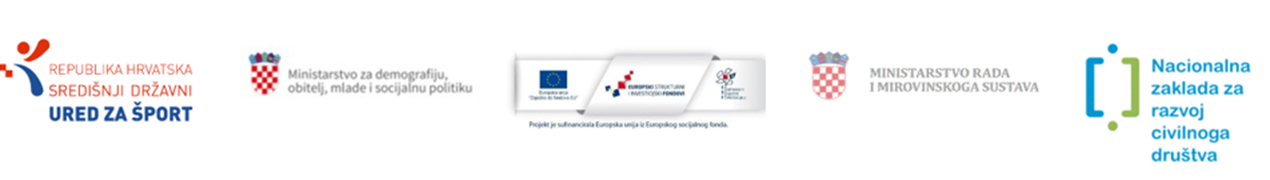 Sadržaj prezentacije isključiva je odgovornost Ministarstva za demografiju, obitelj, mlade i socijalnu politiku. Organizacija info-radionice je sufinancirana u okviru Operativnog programa Učinkoviti ljudski potencijali 2014.-2020., iz Europskog socijalnog fonda.
PRIHVATLJIVE AKTIVNOSTI – KOMPONENTA 1
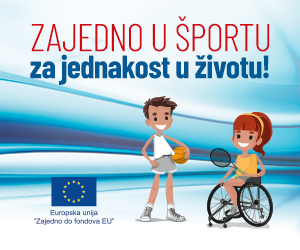 KOMPONENTA 1 - Aktivnosti povećanja dostupnosti besplatnih športskih aktivnosti za djecu i mlade u dobi do 29 godina u riziku od socijalne isključenosti

 Aktivnosti usmjerene na ispunjavanje Specifičnog cilja 1: 

organiziranje slobodnog vremena djece i mladih kroz razvoj i provođenje športskih aktivnosti s ciljem uključivanja djece i mladih u riziku od socijalne isključenosti (obvezna aktivnost)
osiguravanje odgovarajuće opreme za sudionike športskih i rekreativnih aktivnosti projekta
aktivnosti interdisciplinarne suradnje (domovi za djecu i mlade bez odgovarajuće roditeljske skrbi, centri za socijalnu skrb, centri za pružanje usluga u zajednici, odgojno - obrazovne ustanove, roditelji, športski klubovi, kineziolozi, psiholozi) s ciljem podizanja svijesti o važnosti i mogućnostima kvalitetnog provođenja slobodnog vremena kroz športske aktivnosti
jačanje kapaciteta trenera, športskih instruktora i voditelja aktivnosti (odnosi se na one treninge, edukacije i slične aktivnosti u kojima treneri, športski instruktori i voditelji stječu znanja i vještine o specifičnim obilježjima ciljnih skupina ovog Poziva, neophodne za daljnji rad s navedenim skupinama, npr. edukacije vezane uz multidisciplinarni pristup u radu s djecom s teškoćama u razvoju: pristup i tretman/način rada s djecom s tjelesnim, senzoričkim, komunikacijskim, govorno-jezičnim ili intelektualnim teškoćama, djecom i mladima s problemima u ponašanju, djecom i mladima bez odgovarajuće roditeljske skrbi - pristup i tretman/način rada s traumatiziranom djecom i mladima i sl.)
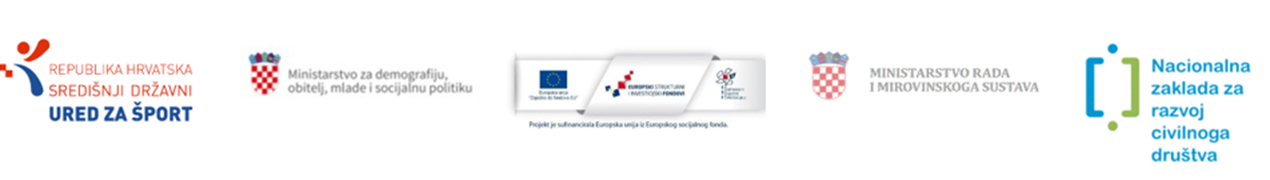 Sadržaj prezentacije isključiva je odgovornost Ministarstva za demografiju, obitelj, mlade i socijalnu politiku. Organizacija info-radionice je sufinancirana u okviru Operativnog programa Učinkoviti ljudski potencijali 2014.-2020., iz Europskog socijalnog fonda.
PRIHVATLJIVE AKTIVNOSTI – KOMPONENTA 2
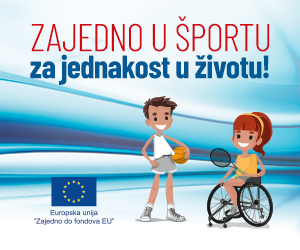 KOMPONENTA 2 - Aktivnosti usmjerene na osobe s invaliditetom i djecu s teškoćama u razvoju
 
Aktivnosti usmjerene na ispunjavanje Specifičnog cilja 2: 

aktivnosti unaprjeđenja i proširenja športskih i rekreativnih aktivnosti za osobe s invaliditetom i djecu s teškoćama u razvoju (obvezna aktivnost)
aktivnosti integriranja osoba s invaliditetom i djece s teškoćama u razvoju u redovite programe športskih i rekreativnih aktivnosti (obvezna aktivnost)
manji infrastrukturni zahvati za osiguranje pristupačnosti športskim građevinama osobama s invaliditetom i djeci s teškoćama u razvoju (obvezna aktivnost)
izrada plana i programa športskih i rekreativnih aktivnosti za osobe s invaliditetom i djecu s teškoćama u razvoju
osiguravanje odgovarajuće opreme kojom se doprinosi proširenju športskih i rekreativnih aktivnosti za osobe s invaliditetom i djecu s teškoćama u razvoju
jačanje kapaciteta trenera, športskih instruktora i voditelja (stjecanje specifičnih znanja i vještina za rad s djecom s teškoćama u razvoju i osobama s invaliditetom, npr. edukacije vezane uz multidisciplinarni pristup u radu s djecom s teškoćama u razvoju: pristup i tretman/način rada s djecom s tjelesnim, senzoričkim, komunikacijskim, govornojezičnim ili intelektualnim teškoćama) te osobama s invaliditetom (specifičnosti u radu s osobama s dugotrajnim tjelesnim, mentalnim, intelektualnim ili osjetilnim oštećenjima)
osiguravanje potrebne asistencije za sudjelovanje u športskim aktivnostima (uključujući i dolazak na aktivnosti)
aktivnosti interdisciplinarne suradnje (kineziolozi, učitelji, liječnici, psiholozi, fizioterapeuti, roditelji, športski klubovi) s ciljem podizanja svijesti o važnosti i mogućnostima sudjelovanja osoba s invaliditetom i djece s teškoćama u razvoju u športskim aktivnostima te s ciljem poticanja športskih klubova na inkluzivnost
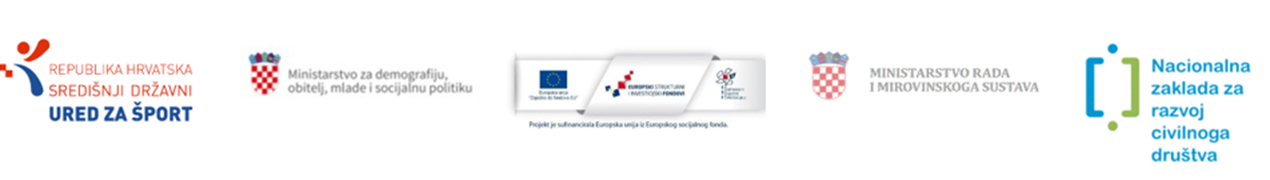 Sadržaj prezentacije isključiva je odgovornost Ministarstva za demografiju, obitelj, mlade i socijalnu politiku. Organizacija info-radionice je sufinancirana u okviru Operativnog programa Učinkoviti ljudski potencijali 2014.-2020., iz Europskog socijalnog fonda.
PRIHVATLJIVI IZDATCI
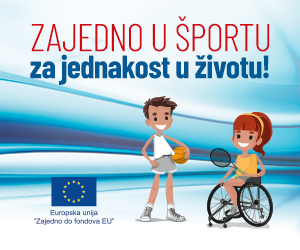 prihvatljive izdatke predstavljaju izravni (neposredni) i neizravni (posredni) troškovi projekta 
IZRAVNI TROŠKOVI:
	a) izravni troškovi osoblja - izravni troškovi koji proizlaze iz ugovora o radu između poslodavca i 	zaposlenika ili ugovora o uslugama za vanjsko osoblje između poslodavca i fizičke osobe ukoliko 	takav ugovor nije potpisan u okviru postupka javne nabave, a isplaćuje se osoblju za obavljeni rad 	izravno povezan s operacijom
	Izravni troškovi osoblja uključuju:
	1. plaću voditelja/koordinatora projekta i plaće drugih osoba koje izravno sudjeluju u provedbi 		    projektnih aktivnosti
	2. naknade za vanjske usluge izravno vezane uz provedbu projektnih aktivnosti
prilikom planiranja troškova plaća, kao i ostalih troškova povezanih s radom, potrebno je pridržavati se važeće Upute o prihvatljivosti troškova plaća i troškova povezanih s radom u okviru Europskog socijalnog fonda u RH 2014 – 2020.
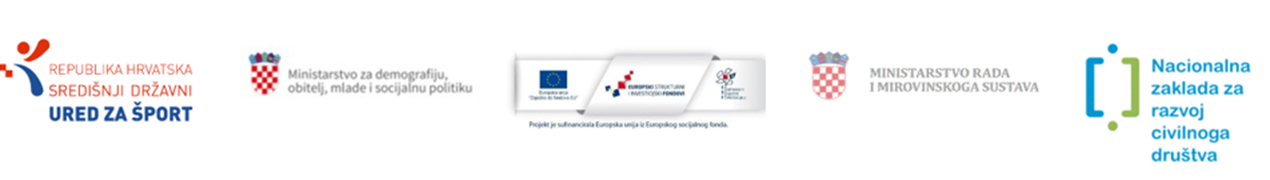 Sadržaj prezentacije isključiva je odgovornost Ministarstva za demografiju, obitelj, mlade i socijalnu politiku. Organizacija info-radionice je sufinancirana u okviru Operativnog programa Učinkoviti ljudski potencijali 2014.-2020., iz Europskog socijalnog fonda.
PRIHVATLJIVI IZDATCI
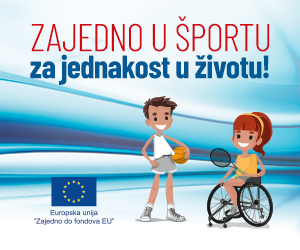 b) ostali izravni troškovi 
	Ostali izravni troškovi uključuju:
	1. Troškovi sudjelovanja ciljnih skupina u projektnim aktivnostima
troškovi prijevoza na mjesto i s mjesta provedbe projektnih aktivnosti
troškovi smještaja
troškovi potrebne asistencije za sudjelovanje u športskim aktivnostima (uključujući i dolazak na aktivnosti)
ostali troškovi vezani uz sudjelovanje ciljnih skupina u projektnim aktivnostima (npr. kotizacija, troškovi hrane i pića)
	2. Troškovi najma prostora, vozila i nabave opreme povezane s ostvarenjem projektnih aktivnosti
Troškovi nabave opreme i najma prostora te vozila ograničeni su na najviše 30% svih ostalih prihvatljivih troškova projekta.
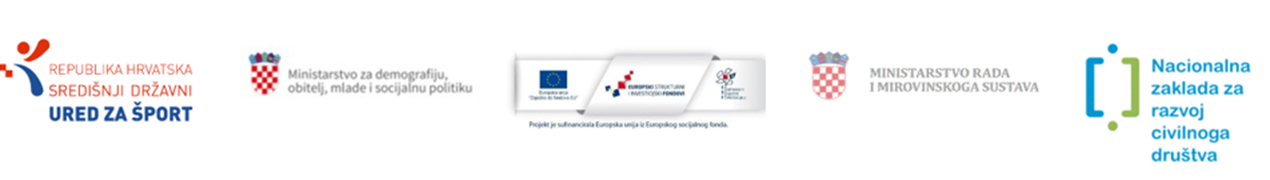 Sadržaj prezentacije isključiva je odgovornost Ministarstva za demografiju, obitelj, mlade i socijalnu politiku. Organizacija info-radionice je sufinancirana u okviru Operativnog programa Učinkoviti ljudski potencijali 2014.-2020., iz Europskog socijalnog fonda.
PRIHVATLJIVI IZDATCI
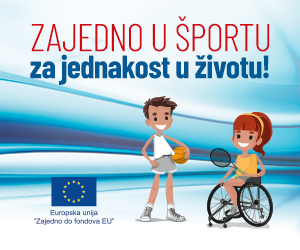 3. Troškovi adaptacije/manjih infrastrukturnih zahvata za osiguranje pristupačnosti športskim 	građevinama osobama s invaliditetom i djeci s teškoćama u razvoju (odnosi se samo na 	KOMPONENTU 2)	
Troškovi adaptacije/manjih infrastrukturnih zahvata za osiguranje pristupačnosti športskim građevinama osobama s invaliditetom i djeci s teškoćama u razvoju ograničeni su na najviše 30% svih ostalih prihvatljivih troškova projekta.
Troškovi adaptacije su prihvatljiv trošak isključivo ako se radi o nekretnini u vlasništvu prijavitelja i/ili partnera odnosno u vlasništvu Republike Hrvatske ili jedinice lokalne i/ili područne (regionalne) samouprave, nad kojom ne postoji teret i za koju prijavitelj i/ili partner ima sporazum/ugovor o korištenju/zakupu za razdoblje od najmanje 3 godine, a koje se računa od dana podnošenja projektne prijave.
Retroaktivno financiranje troškova adaptacije/manjih infrastrukturnih zahvata prihvatljivo je za troškove koji su nastali u razdoblju od 01. siječnja 2018. godine do sklapanja Ugovora o dodjeli bespovratnih sredstava te koji su jasno isplanirani u proračunu projektne prijave, a koji se vežu uz prihvatljive aktivnosti sukladno uvjetima Poziva.
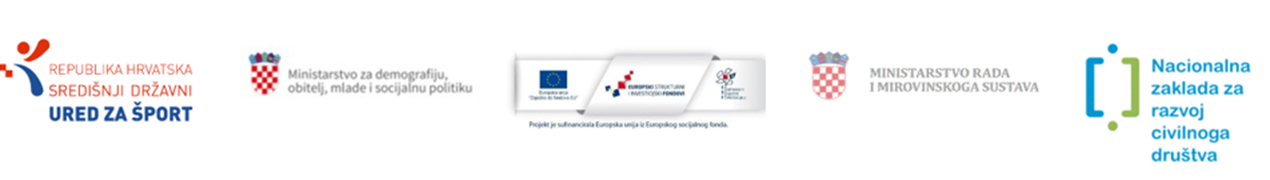 Sadržaj prezentacije isključiva je odgovornost Ministarstva za demografiju, obitelj, mlade i socijalnu politiku. Organizacija info-radionice je sufinancirana u okviru Operativnog programa Učinkoviti ljudski potencijali 2014.-2020., iz Europskog socijalnog fonda.
PRIHVATLJIVI IZDATCI
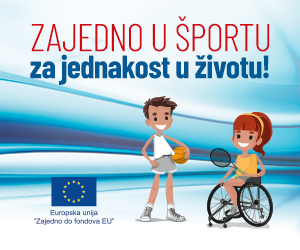 4. Troškovi aktivnosti jačanja kapaciteta (izobrazbe) i/ili interdisciplinarne suradnje
troškovi prijevoza;
troškovi dnevnica;
troškovi smještaja;
troškovi kotizacije,
troškovi knjiga, udžbenika, priručnika, skripti i druge literature u papirnatom ili elektroničkom obliku potrebnih za provedbu aktivnosti.

Troškovi jačanja kapaciteta trenera, športskih instruktora i voditelja aktivnosti i /ili troškovi interdisciplinarne suradnje kumulativno su ograničeni na najviše 10% svih ostalih prihvatljivih troškova projekta
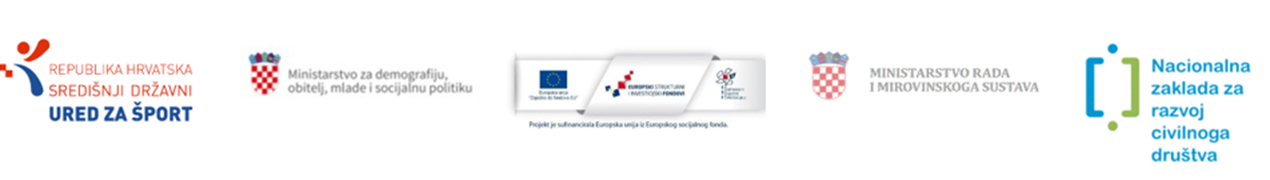 Sadržaj prezentacije isključiva je odgovornost Ministarstva za demografiju, obitelj, mlade i socijalnu politiku. Organizacija info-radionice je sufinancirana u okviru Operativnog programa Učinkoviti ljudski potencijali 2014.-2020., iz Europskog socijalnog fonda.
PRIHVATLJIVI IZDATCI
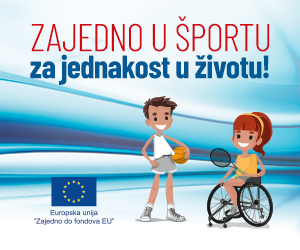 5. Troškovi promidžbe i vidljivosti
troškovi organizacije promotivnih aktivnosti (npr. audio-vizualnih pomagala itd.);
troškovi organizacije informativnih događaja
troškovi vanjskih usluga za aktivnosti oglašavanja, odnosa s javnošću i sl.;
troškovi nabave promotivnog materijala
troškovi nadogradnje i održavanja internetskih stranica s informacijama o projektu;
troškovi pružanja informacija o projektu putem javnih medija (tisak, radio, televizija, Internet).
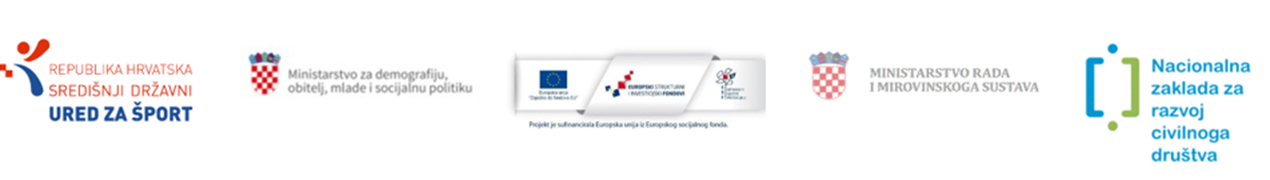 Sadržaj prezentacije isključiva je odgovornost Ministarstva za demografiju, obitelj, mlade i socijalnu politiku. Organizacija info-radionice je sufinancirana u okviru Operativnog programa Učinkoviti ljudski potencijali 2014.-2020., iz Europskog socijalnog fonda.
NEPRIHVATLJIVI IZDATCI - PRIMJERI
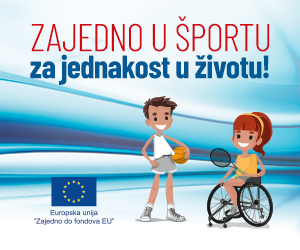 kupnja opreme i vozila koja se koriste u svrhu upravljanja projektom, a ne izravno za provedbu projektnih aktivnosti
troškovi nabave opreme te najma prostora i vozila za provedbu projektnih aktivnosti koji zajedno premašuju 30% svih ostalih prihvatljivih troškova projekta
troškovi adaptacije/manjih infrastrukturnih zahvata za osiguranje pristupačnosti športskim građevinama osobama s invaliditetom i djeci s teškoćama u razvoju koji zajedno premašuju 30% svih ostalih prihvatljivih troškova projekta (primjenjivo isključivo na KOMPONENTU 2);
troškovi predviđeni u okviru elementa „Upravljanje projektom i administracija“ koji zajedno premašuju 30% svih ostalih prihvatljivih troškova projekta
troškovi jačanja kapaciteta stručnjaka i/ili interdisciplinarne suradnje koji zajedno premašuju 10% svih ostalih prihvatljivih troškova projekta
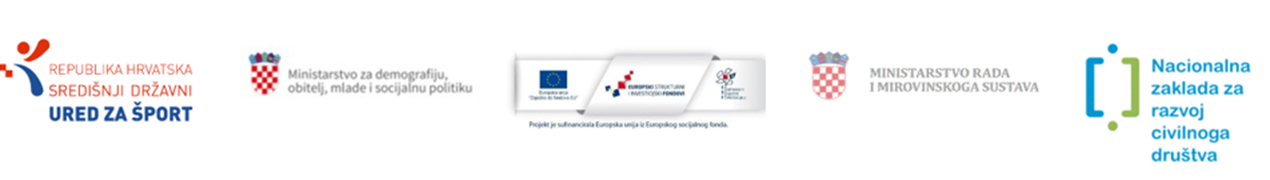 Sadržaj prezentacije isključiva je odgovornost Ministarstva za demografiju, obitelj, mlade i socijalnu politiku. Organizacija info-radionice je sufinancirana u okviru Operativnog programa Učinkoviti ljudski potencijali 2014.-2020., iz Europskog socijalnog fonda.
BROJ PROJEKTNIH PRIJEDLOGA PO PRIJAVITELJU
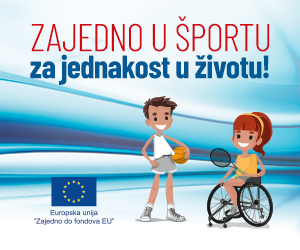 prijavitelj može dostaviti u okviru svake Komponente najviše jedan projektni prijedlog
ukoliko tijekom procesa dodjele projektni prijedlog bude odbijen, prijavitelj može dostaviti novi projektni prijedlog
prijavitelj u svojstvu osnovne škole, srednje škole, sveučilišta, fakulteta, umjetničke akademije, veleučilišta i visoke škole te ustanove socijalne skrbi: doma socijalne skrbi i centra za pružanje usluga u zajednici dužan je prijaviti projekt u obveznom partnerstvu s udrugom registriranom za obavljanje športske djelatnosti 
partneri u svojstvu jedinice lokalne ili regionalne (područne) samouprave mogu biti partneri u više projektnih prijedloga
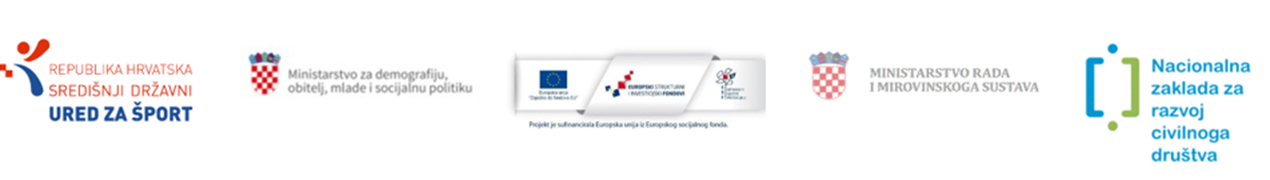 Sadržaj prezentacije isključiva je odgovornost Ministarstva za demografiju, obitelj, mlade i socijalnu politiku. Organizacija info-radionice je sufinancirana u okviru Operativnog programa Učinkoviti ljudski potencijali 2014.-2020., iz Europskog socijalnog fonda.
BROJ PROJEKTNIH PRIJEDLOGA PO PRIJAVITELJU
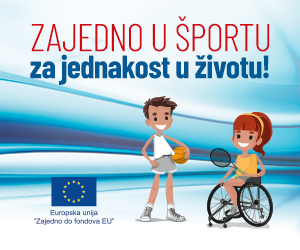 partneri u svojstvu organizacije civilnog društva upisane u registar športske djelatnosti, ustanove upisane u registar športske djelatnosti, osnovne škole prema popisu Ministarstva znanosti i obrazovanja, srednje škole prema popisu Ministarstva znanosti i obrazovanja, sveučilišta, fakulteta, umjetničke akademije, veleučilišta i visoke škole prema popisu Ministarstva znanosti i obrazovanja, udruge, vjerske zajednice, ustanove socijalne skrbi: centar za socijalnu skrb, dom socijalne skrbi i centar za pružanje usluga u zajednici, zaklade, međunarodne organizacije, te vijeća nacionalnih manjina, koordinacije i drugog oblika udruživanja nacionalnih manjina koji se osnivaju u skladu s međunarodnim ugovorima (prema članku 3. Zakona o Registru vijeća, koordinacija vijeća i predstavnika nacionalnih manjina), mogu biti partneri samo u jednom projektnom prijedlogu u okviru svake komponente
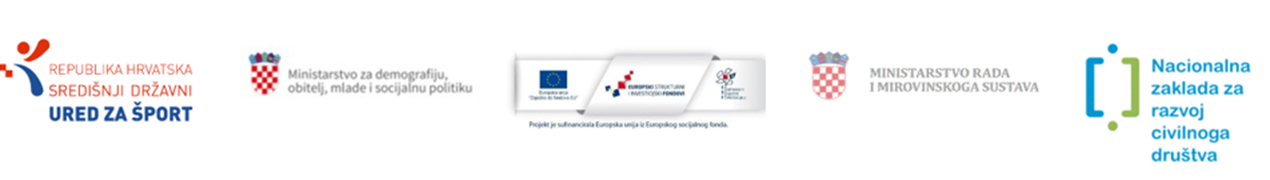 Sadržaj prezentacije isključiva je odgovornost Ministarstva za demografiju, obitelj, mlade i socijalnu politiku. Organizacija info-radionice je sufinancirana u okviru Operativnog programa Učinkoviti ljudski potencijali 2014.-2020., iz Europskog socijalnog fonda.
TRAJANJE PROJEKTA
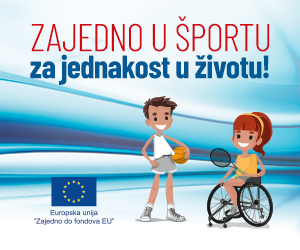 planirano trajanje provedbe projekata u okviru KOMPONENTE 1 je od 12 do 24 mjeseci od dana sklapanja Ugovora o dodjeli bespovratnih sredstava

planirano trajanje provedbe projekata u okviru KOMPONENTE 2 je od 12 do 36 mjeseci od dana sklapanja Ugovora o dodjeli bespovratnih sredstava
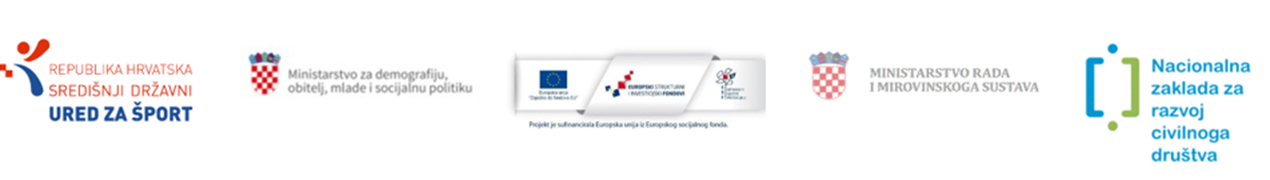 Sadržaj prezentacije isključiva je odgovornost Ministarstva za demografiju, obitelj, mlade i socijalnu politiku. Organizacija info-radionice je sufinancirana u okviru Operativnog programa Učinkoviti ljudski potencijali 2014.-2020., iz Europskog socijalnog fonda.
POSTUPAK PRIJAVE
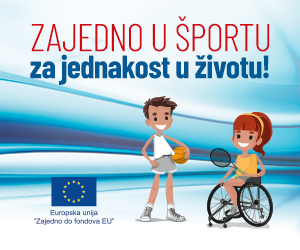 prijava mora biti na hrvatskom jeziku i elektronički ispunjena na Prijavnom obrascu A koji je zajedno s Uputama za popunjavanje i Korisničkim priručnikom dostupan na sljedećoj poveznici:

https://esif-wf.mrrfeu.hr/  

ostali obrasci koji su dio natječajne dokumentacije mogu se preuzeti na sljedećim poveznicama: http://www.strukturnifondovi.hr i http://www.esf.hr/
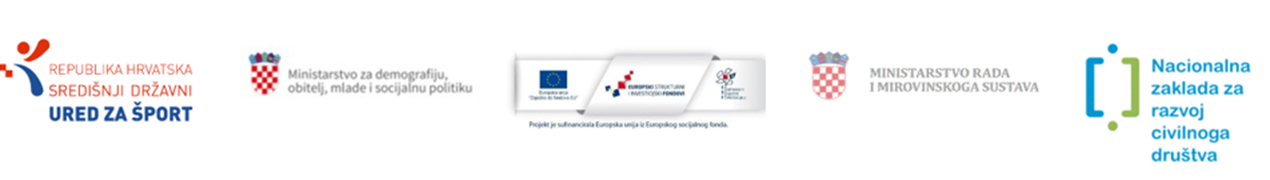 Sadržaj prezentacije isključiva je odgovornost Ministarstva za demografiju, obitelj, mlade i socijalnu politiku. Organizacija info-radionice je sufinancirana u okviru Operativnog programa Učinkoviti ljudski potencijali 2014.-2020., iz Europskog socijalnog fonda.
NAČIN PODNOŠENJA PROJEKTNOG PRIJEDLOGA
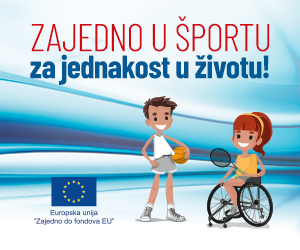 projektni prijedlozi podnose se isključivo poštanskom pošiljkom na sljedeću adresu:

		Nacionalna zaklada za razvoj civilnoga društva
		Trg Petra Svačića 3
		10 000 Zagreb
prilikom podnošenja projektnog prijedloga poštanskom pošiljkom, podatak o datumu predaje projektnog prijedloga na Poziv smatra se datumom podnošenja projektnog prijedloga zabilježenim na paketu/omotnici od strane davatelja poštanske usluge
na zaprimljenom paketu/omotnici moraju biti jasno i čitljivo naznačeni datum i vrijeme (sat i minute) slanja projektnog prijedloga
datum i vrijeme slanja projektnog prijedloga na paket/omotnicu ne upisuje sam prijavitelj
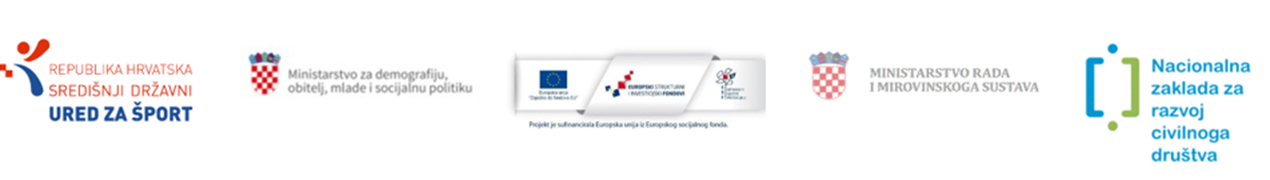 Sadržaj prezentacije isključiva je odgovornost Ministarstva za demografiju, obitelj, mlade i socijalnu politiku. Organizacija info-radionice je sufinancirana u okviru Operativnog programa Učinkoviti ljudski potencijali 2014.-2020., iz Europskog socijalnog fonda.
POTPUNA PROJEKTNA PRIJAVA
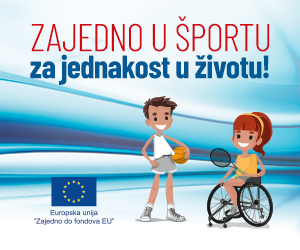 Prijavni obrazac A
Izjava prijavitelja o istinitosti podataka, izbjegavanju dvostrukog financiranja i ispunjavanju preduvjeta za sudjelovanje u postupku dodjele bespovratnih sredstava i Izjava o partnerstvu (Obrazac 2)
Izjava partnera o istinitosti podataka, izbjegavanju dvostrukog financiranja i ispunjavanju preduvjeta za sudjelovanje u postupku dodjele bespovratnih sredstava i Izjava o partnerstvu (Obrazac 3)
Potvrda Porezne uprave da subjekt nema duga po osnovi javnih davanja o kojima porezna uprava vodi službenu evidenciju (ne starija od 30 dana od dana podnošenja projektnog prijedloga)
Dokumenti iz kojih je vidljivo ispunjavanje odredbi za prijavitelja i sve partnere ovisno o vrsti pravne osobe
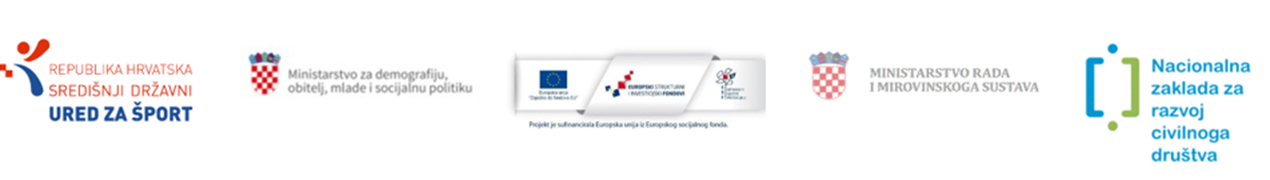 Sadržaj prezentacije isključiva je odgovornost Ministarstva za demografiju, obitelj, mlade i socijalnu politiku. Organizacija info-radionice je sufinancirana u okviru Operativnog programa Učinkoviti ljudski potencijali 2014.-2020., iz Europskog socijalnog fonda.
ROK ZA PODNOŠENJE PROJEKTNIH PRIJEDLOGA
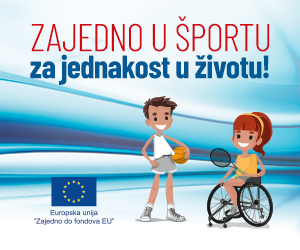 otvoreni trajni Poziv 
rok za podnošenje projektnih prijedloga ističe danom odobrenja posljednjeg projektnog prijedloga koji udovolji svim kriterijima, a kojim se iscrpljuju raspoloživa financijska sredstva
krajnji rok za dostavu projektnih prijava za obje KOMPONENTE je 31.12.2019. godine
nakon navedenog datuma PT2 zaprimljene prijave neće uzimati u obzir
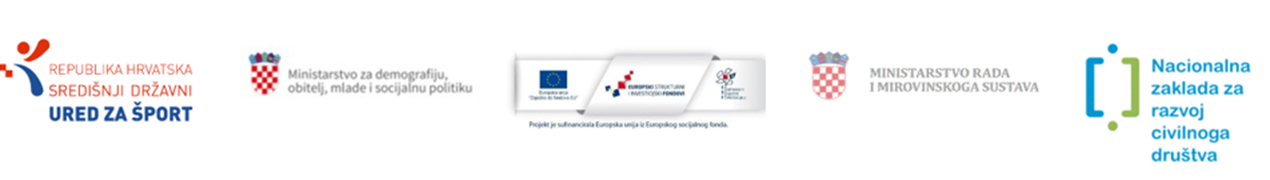 Sadržaj prezentacije isključiva je odgovornost Ministarstva za demografiju, obitelj, mlade i socijalnu politiku. Organizacija info-radionice je sufinancirana u okviru Operativnog programa Učinkoviti ljudski potencijali 2014.-2020., iz Europskog socijalnog fonda.
PITANJA I ODGOVORI
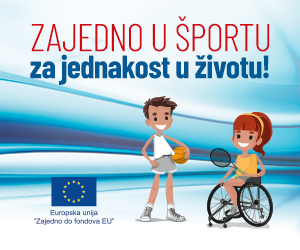 pitanja prijavitelji šalju elektroničkim putem na adresu: 
esf@mdomsp.hr

sva zaprimljena pitanja s odgovorima objavljuju se na središnjoj internetskoj stranici ESI fondova https://strukturnifondovi.hr/ i ESF stranici www.esf.hr najkasnije 7 kalendarskih dana od dana zaprimanja svakog pitanja

Ministarstvo za demografiju, obitelj, mlade i socijalnu politiku nije obvezno davati pojašnjenja na pitanja pristigla u vrijeme obustave ili nakon što je Poziv zatvoren
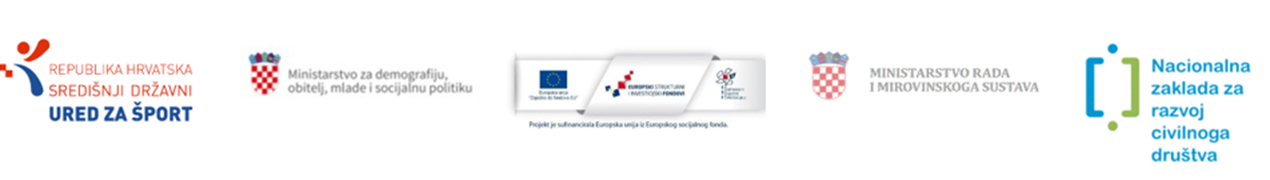 Sadržaj prezentacije isključiva je odgovornost Ministarstva za demografiju, obitelj, mlade i socijalnu politiku. Organizacija info-radionice je sufinancirana u okviru Operativnog programa Učinkoviti ljudski potencijali 2014.-2020., iz Europskog socijalnog fonda.
POSTUPAK DODJELE BESPOVRATNIH SREDSTAVA
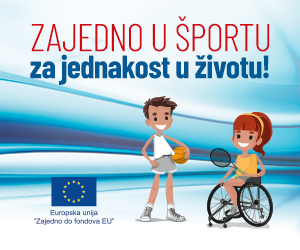 postupak dodjele bespovratnih sredstava provodi se u tri dijela postupka prema sljedećem redoslijedu:

	1.  Administrativna provjera (zaprimanje, registracija i administrativna provjera)
	2. Procjena kvalitete (provjera prihvatljivosti prijavitelja i, ako je primjenjivo, 	partnera, ocjenjivanje kvalitete, provjera prihvatljivosti projekta, ciljeva projekta i 	projektnih aktivnosti i provjera prihvatljivosti izdataka)
	3.  Donošenje Odluke o financiranju (donosi se za projekte koji su uspješno prošli 	postupak dodjele bespovratnih sredstava)
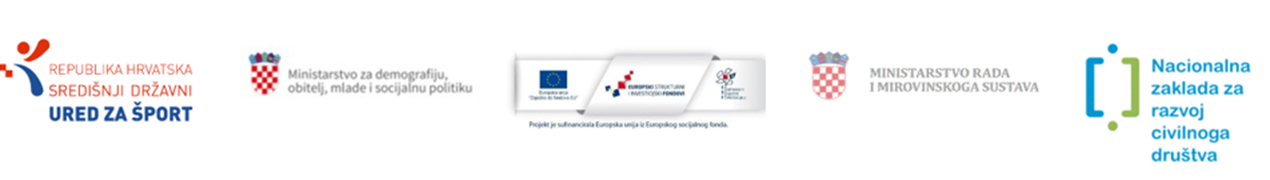 Sadržaj prezentacije isključiva je odgovornost Ministarstva za demografiju, obitelj, mlade i socijalnu politiku. Organizacija info-radionice je sufinancirana u okviru Operativnog programa Učinkoviti ljudski potencijali 2014.-2020., iz Europskog socijalnog fonda.
PROCJENA KVALITETE - BODOVANJE
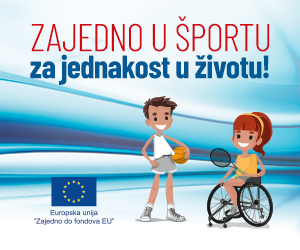 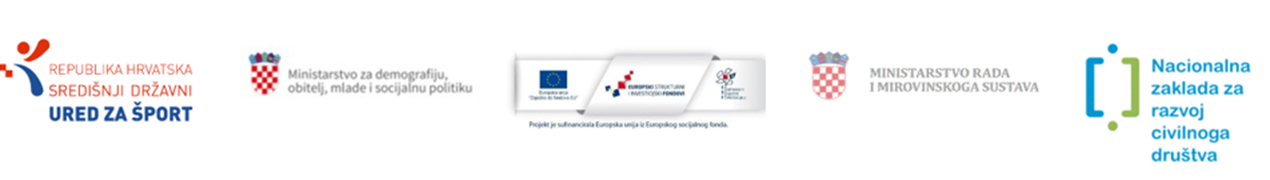 Sadržaj prezentacije isključiva je odgovornost Ministarstva za demografiju, obitelj, mlade i socijalnu politiku. Organizacija info-radionice je sufinancirana u okviru Operativnog programa Učinkoviti ljudski potencijali 2014.-2020., iz Europskog socijalnog fonda.
ODLUKA O FINANCIRANJU
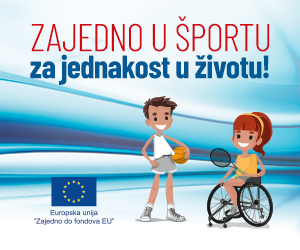 odluka o financiranju se donosi ili zasebno za svaki projektni prijedlog i to po završetku postupka dodjele za svaki pojedini projektni prijedlog koji je uspješno prošao sve prethodne dijelove postupka dodjele ili skupno za određeni broj projektnih prijedloga po završetku postupka dodjele za svaki takav pojedini projektni prijedlog koji je uspješno prošao sve prethodne dijelove postupka dodjele
Ministarstvo za demografiju, obitelj, mlade i socijalnu politiku odlučuje o financiranju projektnih prijedloga uzimajući u obzir popis (rang-listu) OOP-a iz postupka procjene kvalitete uključujući Izvješća o ocjenjivanju kvalitete
Ministarstvo za demografiju, obitelj, mlade i socijalnu politiku će pisanim putem obavijestiti prijavitelje čiji projektni prijedlozi su odabrani za financiranje, one čiji projektni prijedlozi nisu odabrani, kao i one čiji se projektni prijedlozi nalaze na rezervnoj listi
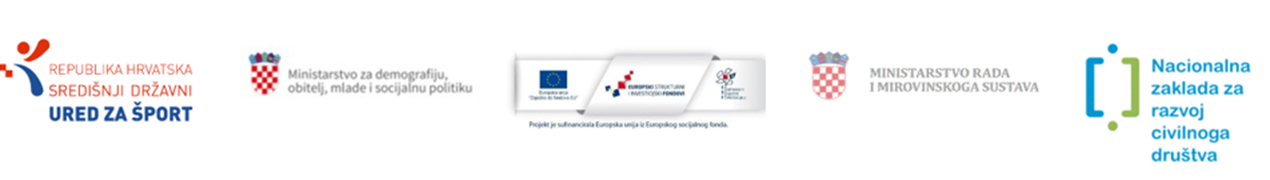 Sadržaj prezentacije isključiva je odgovornost Ministarstva za demografiju, obitelj, mlade i socijalnu politiku. Organizacija info-radionice je sufinancirana u okviru Operativnog programa Učinkoviti ljudski potencijali 2014.-2020., iz Europskog socijalnog fonda.
PRIGOVORI
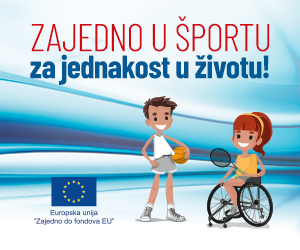 prijavitelji koji smatraju da su oštećeni zbog nepravilnog postupanja tijekom postupanja nadležnog Posredničkog tijela, imaju pravo podnijeti prigovor Komisiji za odlučivanje o prigovorima u roku od 7 radnih dana od dana primitka obavijesti o statusu njihovog projektnog prijedloga zbog sljedećih razloga:
povrede postupka opisanog u dokumentaciji predmetnog postupka dodjele sredstava
povrede sljedećih načela: jednakog postupanja, zabrane diskriminacije po bilo kojoj osnovi, transparentnosti, zaštite osobnih podataka, razmjernosti, sprječavanja sukoba interesa, tajnosti postupka dodjele bespovratnih sredstava
prigovori se podnose Komisiji preporučenom pošiljkom s povratnicom na adresu Upravljačkog tijela za Operativni program „Učinkoviti ljudski potencijali“:
			Ministarstvo rada i mirovinskoga sustava
			Komisija za upravljanjem prigovorima
			Uprava za upravljanje operativnim programima Europske unije
			Vukovarska 78 , 10 000 Zagreb
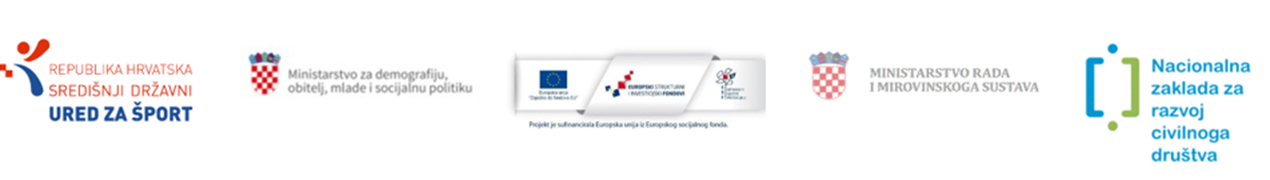 Sadržaj prezentacije isključiva je odgovornost Ministarstva za demografiju, obitelj, mlade i socijalnu politiku. Organizacija info-radionice je sufinancirana u okviru Operativnog programa Učinkoviti ljudski potencijali 2014.-2020., iz Europskog socijalnog fonda.
ZAHTJEVI ZA POJAŠNJENJEM
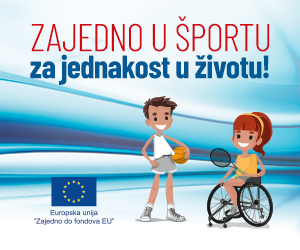 prijavitelj koji ne podnosi prigovor već traži određena pojašnjenja povezana s postupkom dodjele, zahtjev za pojašnjenjem podnosi tijelu nadležnom za pojedini postupak dodjele
za postupak administrativne provjere i procjene kvalitete: zahtjev za pojašnjenjem se dostavlja u pisanom obliku, poštom ili elektroničkim putem na adresu euprogrami@zaklada.civilnodrustvo.hr u roku od 5 radnih dana od dana zaprimanja obavijesti o statusu projektnog prijedloga nakon završetka pojedinog postupka dodjele
za postupak donošenja Odluke o financiranju: zahtjev za pojašnjenjem se dostavlja u pisanom obliku, poštom, osobnom dostavom ili elektroničkim putem na adresu esf@mdomsp.hr u roku od 5 radnih dana od dana zaprimanja obavijesti o statusu projektnog prijedloga nakon završetka pojedinog postupka dodjele
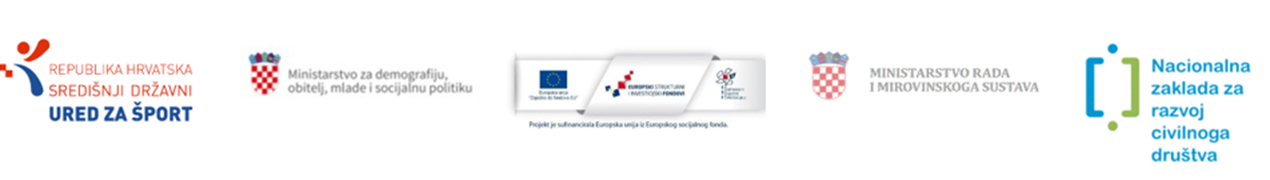 Sadržaj prezentacije isključiva je odgovornost Ministarstva za demografiju, obitelj, mlade i socijalnu politiku. Organizacija info-radionice je sufinancirana u okviru Operativnog programa Učinkoviti ljudski potencijali 2014.-2020., iz Europskog socijalnog fonda.
UGOVOR O DODJELI BESPOVRATNIH SREDSTAVA
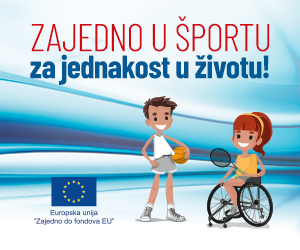 nakon završetka postupka evaluacije projekata i donošenja Odluke o financiranju s uspješnim prijaviteljima se sklapa ugovor o dodjeli bespovratnih sredstava
 
ugovor o dodjeli bespovratnih sredstava je ugovor između Korisnika i Ministarstva za demografiju, obitelj, mlade i socijalnu politiku kao Posredničkog tijela razine 1 i Nacionalne zaklade za razvoj civilnoga društva kao Posredničkog tijela razine 2 kojim se utvrđuje najviši iznos bespovratnih sredstava dodijeljen projektu (iz izvora Državnog proračuna RH i izvora EU) te drugi financijski i provedbeni uvjeti Projekta i potpisuje se u roku od najviše 30 kalendarskih dana od objave Odluke o financiranju
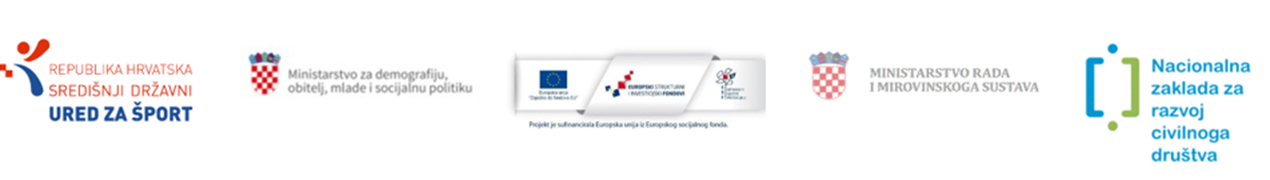 Sadržaj prezentacije isključiva je odgovornost Ministarstva za demografiju, obitelj, mlade i socijalnu politiku. Organizacija info-radionice je sufinancirana u okviru Operativnog programa Učinkoviti ljudski potencijali 2014.-2020., iz Europskog socijalnog fonda.
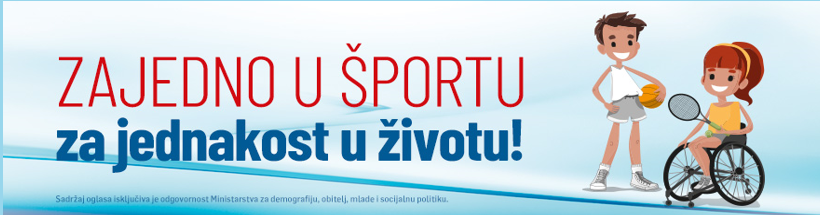 HVALA NA PAŽNJI I PUNO SREĆE S PRIJAVAMA!

esf@mdomsp.hr
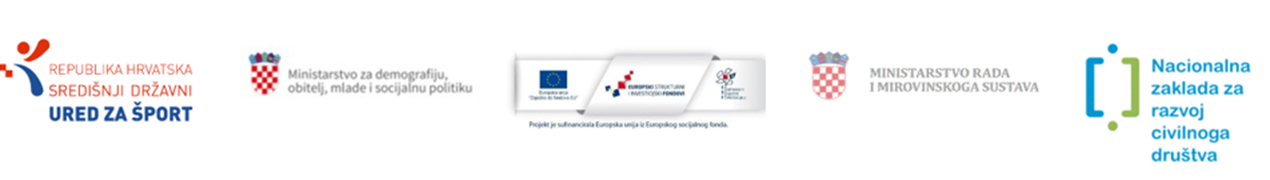 Sadržaj prezentacije isključiva je odgovornost Ministarstva za demografiju, obitelj, mlade i socijalnu politiku. Organizacija info-radionice je sufinancirana u okviru Operativnog programa Učinkoviti ljudski potencijali 2014.-2020., iz Europskog socijalnog fonda.